Экстерьер, интерьер и конституция
Аллюры и масти
Аллюры
Аллюр
Аллюр — это способ поступательного движения лошади. От качества его зависит скорость передвижения, сила и выносливость лошади в работе. Хорошие движения - основное достоинство лошади. 
Поступательные движения лошади зависят от положения ее центра тяжести и его перемещений в результате изменения положения головы, шеи и конечностей как органов движения
Центр тяжести лошади
Центр тяжести лошади, стоящей на ровном месте с нормально поставленной шеей и головой, находится в передней части туловища на отвесной линии, опущенной из 8—9-го грудного позвонка, в месте ее пересечения с горизонтальной плоскостью, проходящей через плечелопаточные суставы, т.е. несколько сзади передних ног.
Совмещение центра тяжести лошади и всадника
Естественные аллюры
Шаг
Шаг — медленный аллюр без фазы безопорного движения с двухкопытным и трехкопытным опиранием, в четыре темпа. 
При движении шагом лошадь меньше утомляется и проявляет наибольшую силу тяги. 
Длина шага лошади в шаговом аллюре колеблется от 0,8 до 1,2 м, частота — около 100 шагов в минуту.
Скорость шага 1,5—2 м в секунду, или 4—7 км в час (у тяжеловозов 4—5 км, у лошадей быстрых аллюров 6—7 им).
Шаг
Рысь
Рысь — быстрый аллюр с фазой безопорного движения с двухкопытным диагональным опиранием, в два темпа.
Скорость рыси примерно в 2 раза больше скорости шага и исчисляется около 3—4 м в секунду.
Скорость рыси: тихая — 9—10 км в час, средняя— 11—13, быстрая—14—15, максимальная — до 30 км в час.
Рысь
Иноходь
Иноходь — быстрый аллюр с фазой безопорного движения, с двухкопытным боковым опиранием, в два темпа.
Длина шага при иноходи меньше, а частота больше, чем при рыси, скорость движения при иноходи выше, чем при рыси.
Рекорд резвости иноходцев на 1 км 1 мин. 1/3 сек
Этот аллюр удобен для всадника.
Иноходь
Галоп
Галоп – самый быстрый скачкообразный аллюр со сложным опиранием в основном на одно-два-одно копыто в три темпа и фазой безопорного движения.
Различают два вида галопа с левой или правой ноги, в зависимости от того, какая передняя нога больше выставляется вперед.
Длина шага на галопе может превышать тройную длину туловища лошади.
Скорость полевого галопа составляет 6—8 м в секунду и достигает 18 м в секунду.
Мировой рекорд скорости скачки на галопе 1 км — 54 сек.
Галоп
Прыжок
Другие аллюры
Хода (разновидности — рэк, тёльт, марша, реваал) – аллюр, средний между рысью или иноходью и шагом. Выглядит со стороны как очень быстрый, заторопленный шаг. Все четыре копыта ударяют о землю поочередно, фаза подвисания отсутствует: все время на земле стоит хотя бы одна нога.
Шлапак (тропота) — аллюр, представляющий собой нечто среднее между рысью и галопом. Шлапак считается «неправильным» аллюром, так как он неудобен при езде верхом, и утомляет лошадь. Обычно такую лошадь стараются переучить — поставить на чистые рысь и галоп.
Искусственные аллюры
Испанский шаг
Пассаж
Пиаффе
Принимание
Принимание на рыси
Принимание на галопе
Менка ног на галопе (в 1 темп)
Масти лошадей
Масть лошади
Масть лошади — сочетание окраса кожи, волосяного покрова корпуса, гривы и хвоста. Один из основных индивидуальных отличительных признаков лошади. 
Многие масти имеют светлые или тёмные оттенки, золотистый или серебристый блеск, осветления различных участков тела — морды, паха, живота, поэтому именований мастей и отмастков существует несколько десятков, а по некоторым из них нет общего мнения даже у специалистов-коневодов.
Принято выделять четыре основные масти:
гнеда́я;
ры́жая;
се́рая;
ворона́я.
Остальные масти принято считать производными от этих основных четырёх мастей.
В последнее время за рубежом принято основывать классификацию мастей на генетике.
Вороная
Черная
Караковая
Голова, туловище, ноги, грива, хвост – черные, вокруг глаз, на конце морды и в пахах коричневые подпалины
Гнедая
Голова и туловище коричневой окраски различных оттенков, грива, хвост и конечности до запястных и скакательных суставов или выше черные или почти черные. Если живот и ноги осветлены, в пахах и на морде посветлеют, то масть отмечается как гнедая подласая
Красно-гнедая
Имеет оттенок вишневый, красного дерева
Рыжая
Голова, туловище и конечности одинакового рыжего цвета; грива и хвост того же цвета или несколько светлее или темнее
Темно-рыжая
Золотистая
Бурая
Голова, туловище и конечности бурые, грива и хвост — темнобурые с примесью черных волос
Серая (темно-серая)
Голова, туловище и конечности покрыты окрашенными и светлыми волосами; грива, хвост и конечности могут быть темнее или светлее туловища. У жеребят при рождении окраска приближается к вороной, гнедой или рыжей, с возрастом она становится серой разных оттенков, а затем светло-серой или почти белой
Серая в яблоках
Светло-серая
Серая в гречку
Серебристо-серая
Обейан Серебряный
Игреневая
Голова, туловище и конечности бурые (шоколадного цвета) или рыжие (каштанового цвета), грива и хвост значительно светлее туловища, дымчатые или почти белые
Соловая
Г олова, туловище и конечности светло-песочного или кремового цвета; грива и хвост такого же цвета или светлее туловища
Буланая
Голова и туловище желто-песочного, иногда темно-песочного цвета, грива, хвост — черные; конечности до запястных и скакательных суставов или выше черные или темные, по спине может быть темная полоса — ремень, на конечностях — зеброидные полосы
Золотисто-буланая
Изабеловая: голова, туловище и конечности кремового цвета (почти молочного), грива, хвост светлее туловища, кожа розовая, глаза сорочьи
Саврасая (гнедо-саврасая)
Голова и туловище коричневой окраски, но блеклой с посветлением вокруг глаз, на конце морды, в пахах и на животе, грива и хвост черные с примесью бурых волос. По спине темный ремень, на подплечьях и запястьях — зеброидность
Саврасая
Мышастая (вороно-саврасая)
Туловище мышиного или зольного цвета, голова, грива, хвост и конечности ниже запястных и скакательных суставов темные или черные, по спине черный ремень, на лопатках могут быть темные пятна, на подплечьях — зеброидность
Каурая (рыже-саврасая)
Голова, туловище и ноги светло-рыжей, блеклой окраски с просветлениями. Грива и хвост состоят из неоднородно окрашенных рыжих и бурых волос. Вдоль спины и по крупу темный ремень. На подплечьях и запястьях может быть зеброидность
Каурая
Пегая (вороно-пегая)
Крупные белые пятна (пежины) на туловище и ногах выше запястного и скакательного суставов у лошадей разных мастей
Гнедо-пегая
Рыже-пегая
Чалая: рыже-чалая
Прирожденная примесь белых волос, не изменяющихся с возрастом, на туловище лошадей разных мастей. Голова и конечности сохраняют окраску основной масти
Чалая: гнедо-чалая
Чалая: вороно-чалая
Чубарая
Мелкие или средней величины рыжие, черные или коричневые пятна на белом или светлоокрашенные пятна на темном туловище. Прирожденные полосы темного цвета на белом или светлоокрашенные полосы на темном туловище
Чубарая
Тигровая
Классификация мастей лошадей
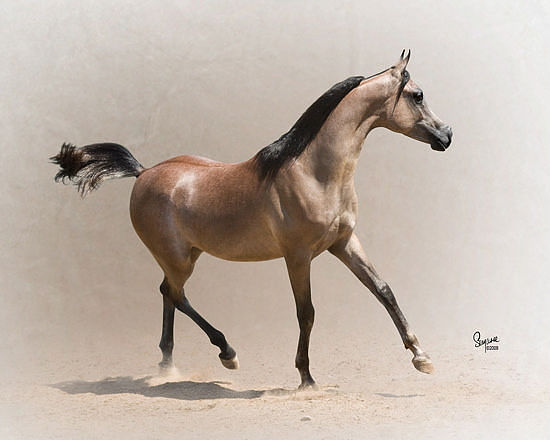 Отметины
Отметины головы
Отметины ног
Отметины ног
Тавра